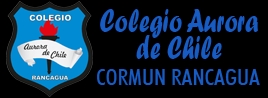 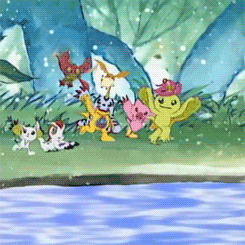 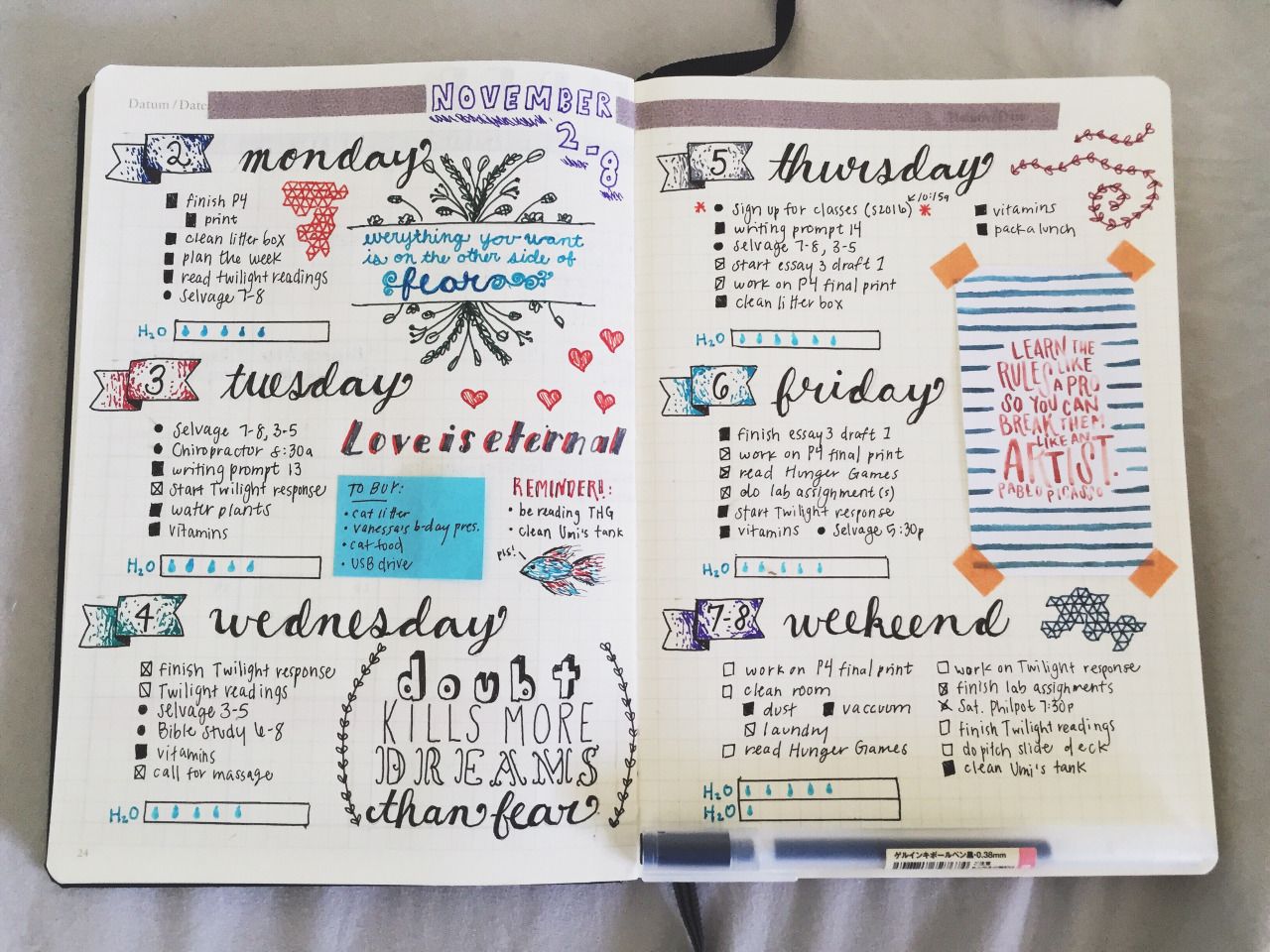 Objective: Applying the Bujo method to organize our English notebook. 
Class structure: 
What is a Bujo? – Bujo Structure
Bujo Ideas –  Useful Links
Let’s start with our BuJo
Sharing our ideas
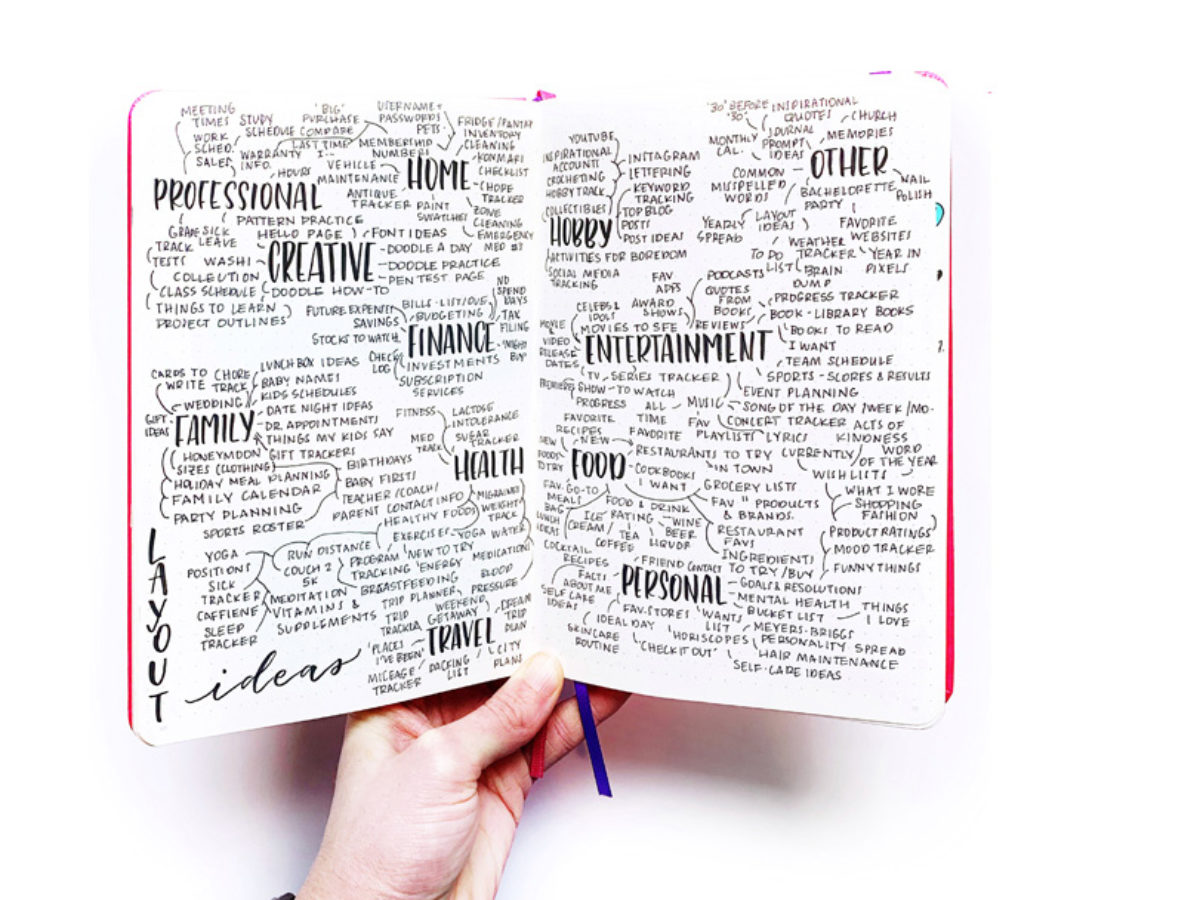 What is a
Es un sistema de organización personalizado que podemos aplicar en cualquier tipo de cuaderno.
Características
Podemos adaptarlo a nuestras necesidades
No hay una forma “correcta” de hacer un BuJo
Consiste en un sistema de agrupación de conceptos
La numeración de sus hojas hará más fácil el organizar nuestra información 
Podemos hacerlo tan simple o tan complejo como queramos
Todo error se puede Cortgit
Estructura de nuestro
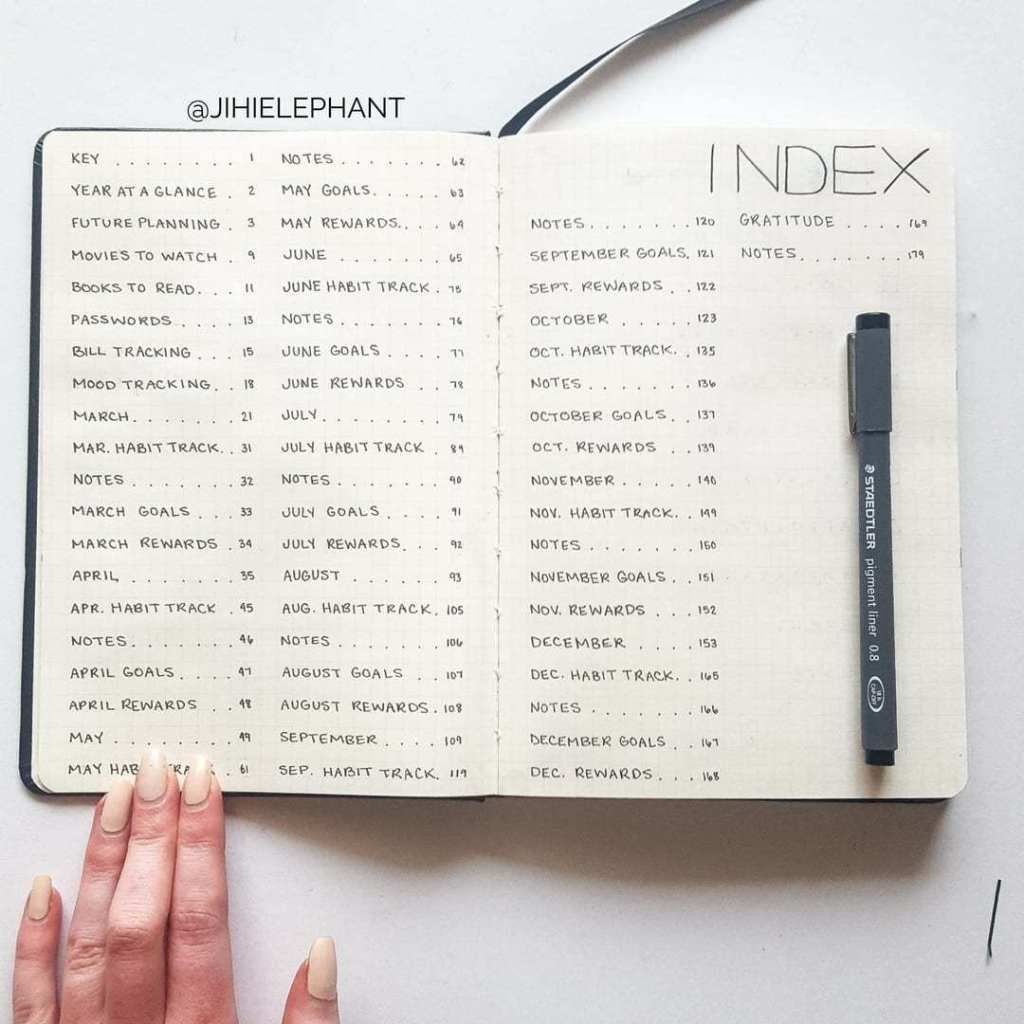 Personal Information
INDEX x2
Future log x2
Vocabulary – Unit 1
Vocabulary – Unit 2
Vocabulary – Unit 3
Vocabulary – Unit 4
Rules X2
Phonemes X2
Classes
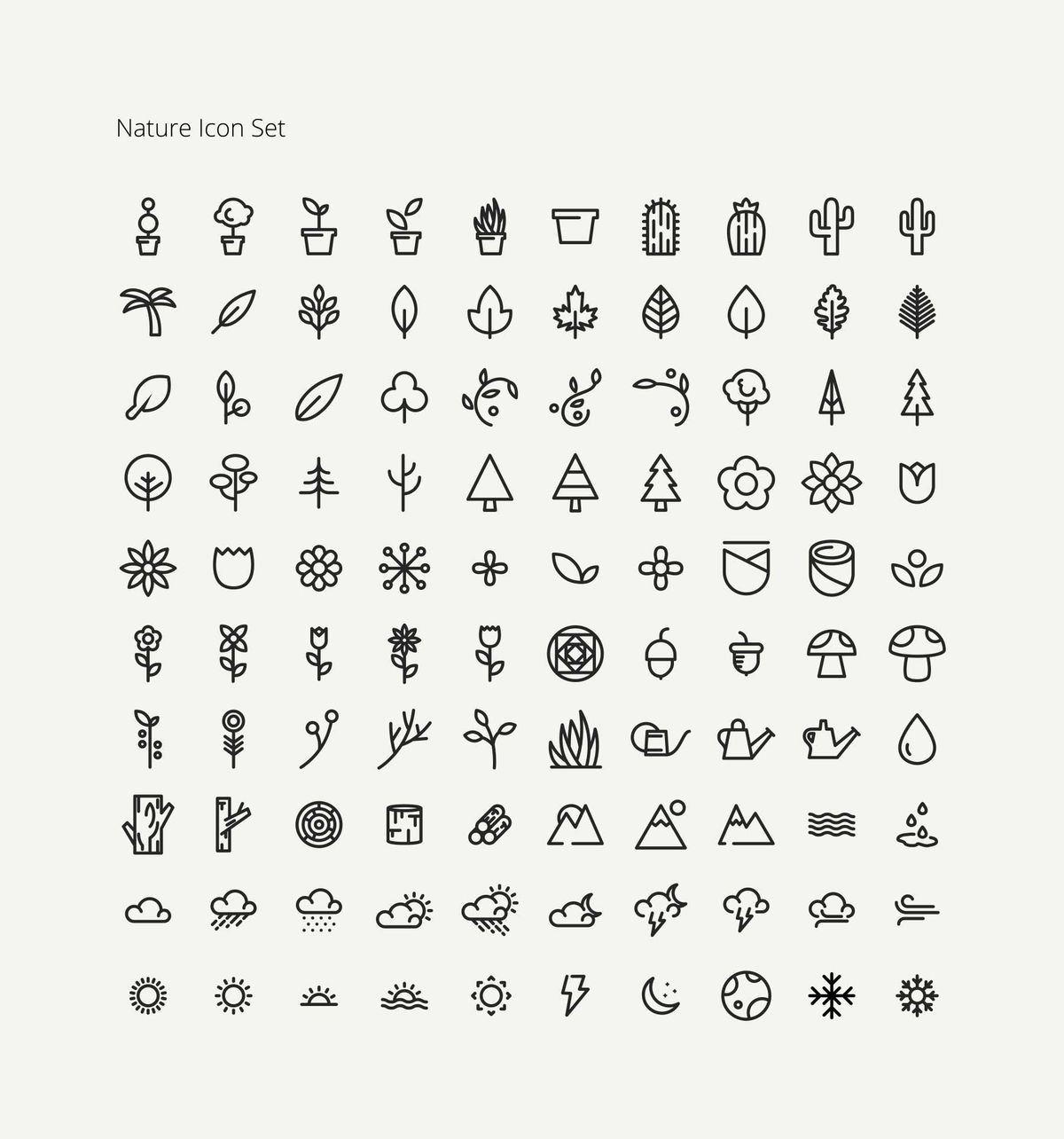 Useful pages:
pinterest.com
Instagram
youtube
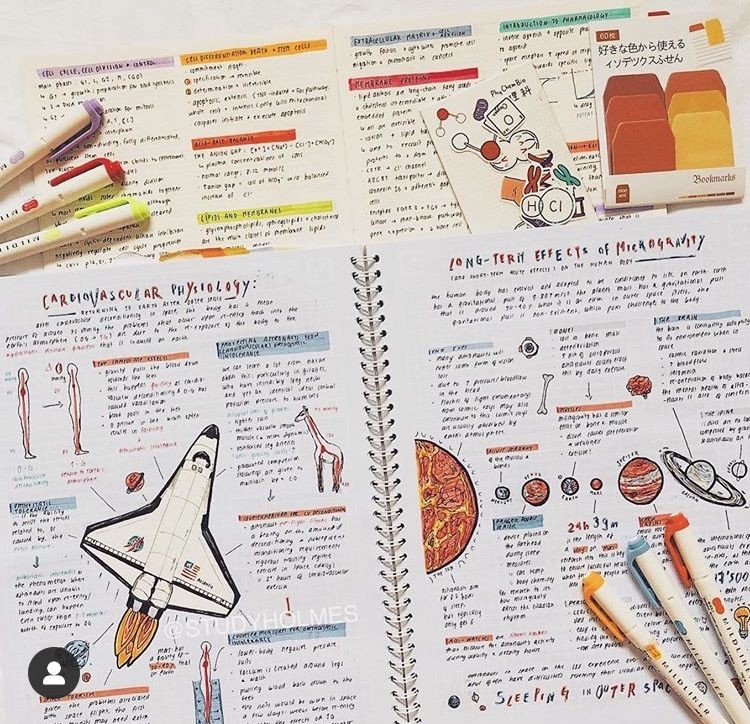 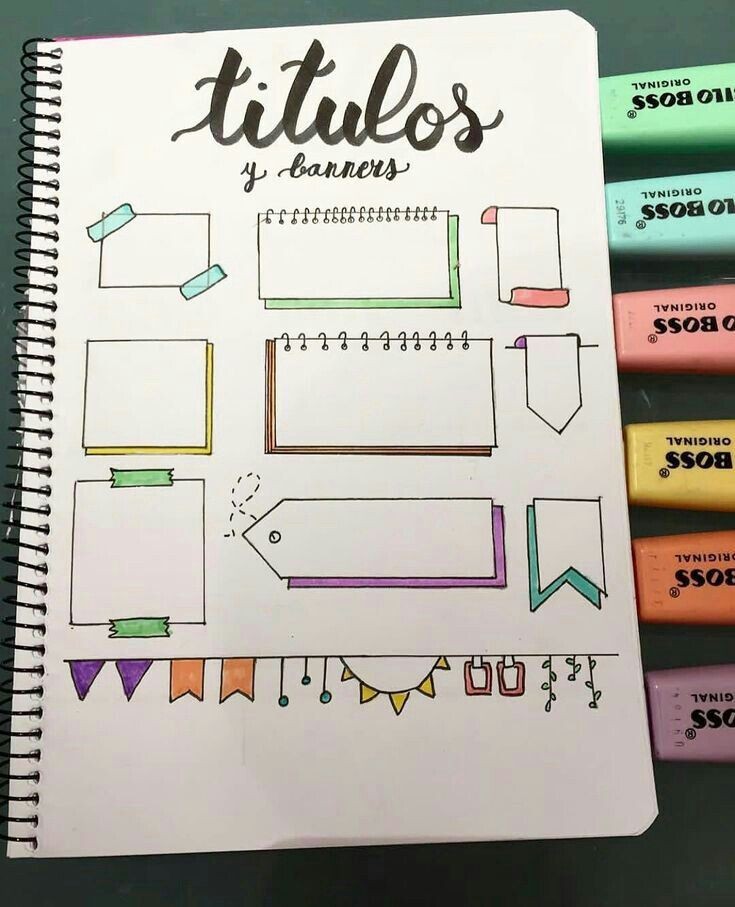 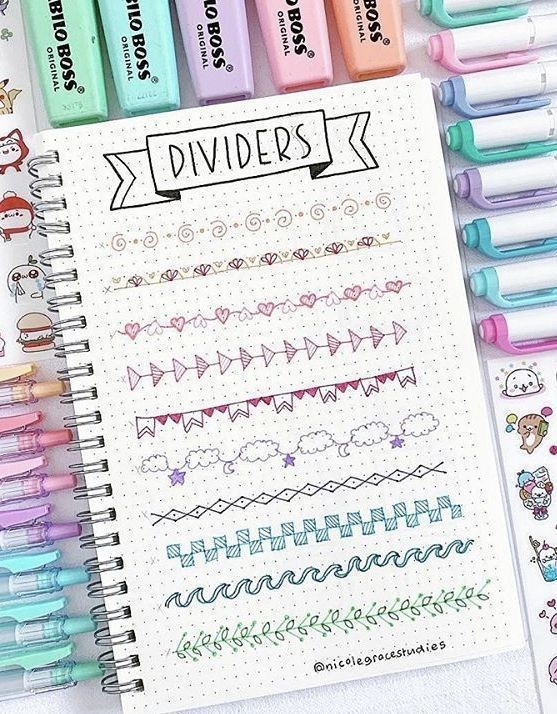 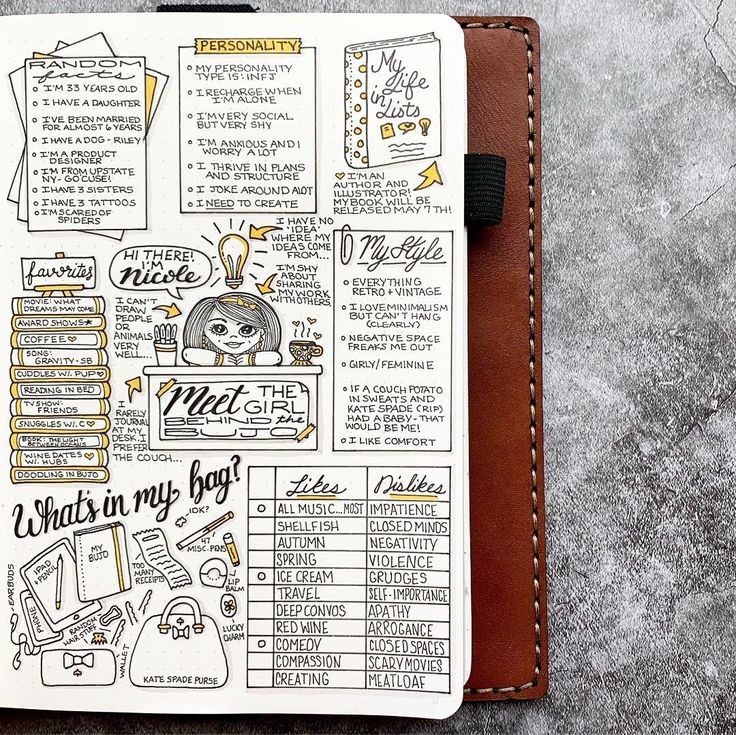 Let’s work on our BuJo
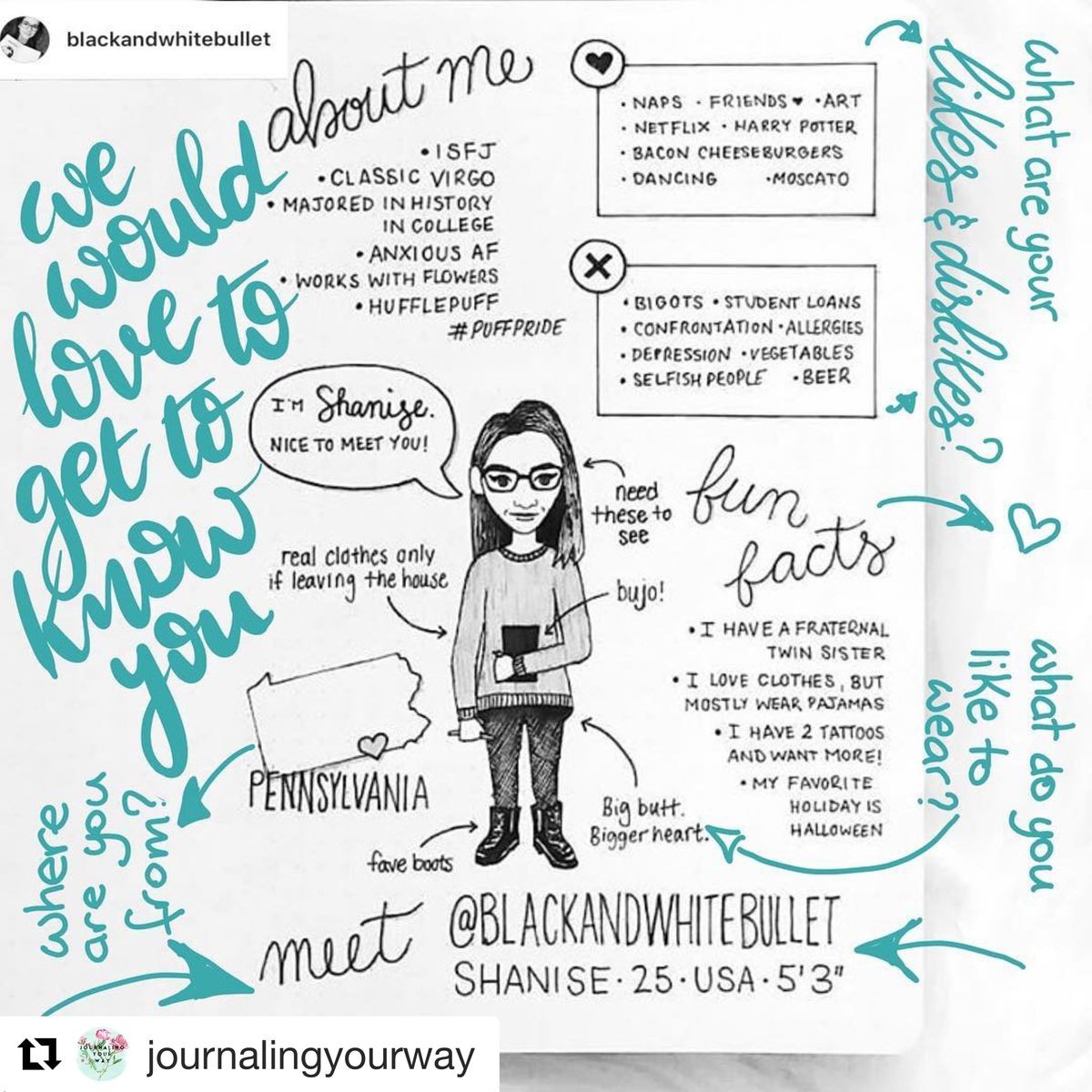 Personal Information
Name:
Adress:
Birth date
Class:
Likes 
Dislikes
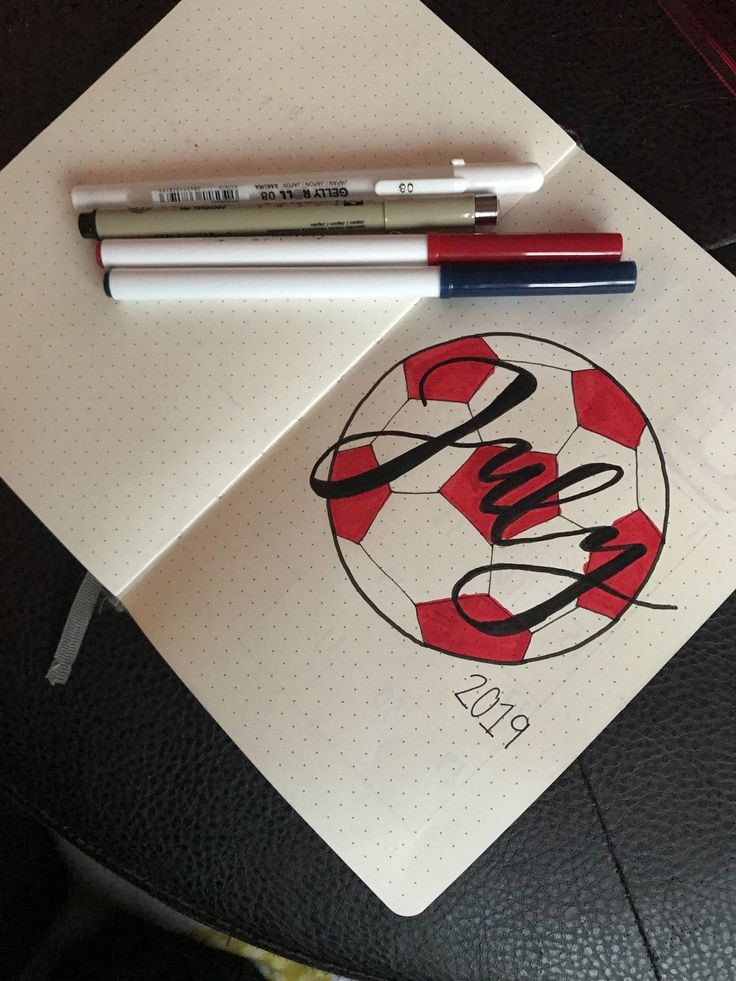 For our next class: Write the Vocabulary of unit 1 in your bujo